Классный час на тему:

« Мои права и обязанности»






                                                                    3 класс А.
                                    Кл.руководитель Рюмкина Валентина Степановна.
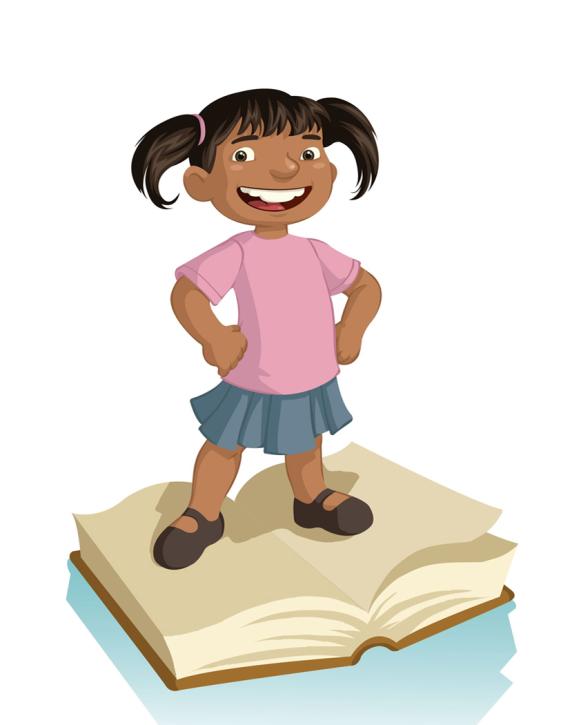 мои права
Правовые документы
права
выполнение прав
итог
Право - это нормы и правила, которые регулируют отношения в обществе
Правовые документы
Конвенция по правам ребёнка
Семейный кодекс Российской Федерации
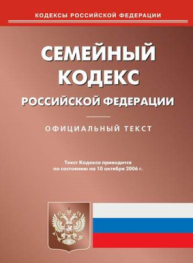 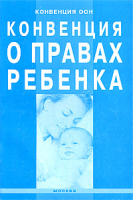 Учащиеся имеют право:
на уважение своего достоинства;
-         открытого выражения своего мнения, касающегося жизни школы, однако не может унижать чье-либо достоинство;
-         участия во внеклассных и внешкольных занятиях;
-         представлять школу в конкурсах, смотрах, соревнованиях и других мероприятиях;
-         на открытую и немедленную оценку его знаний и умений, на получение оценок по каждому предмету исключительно в соответствии со своими знаниями;
-         на заблаговременное уведомление о сроках и объемах письменных контрольных работ;
-         быть поощренным за свой учебный труд и общественно – полезную деятельность.
МОУ ИРМО « Мамоновская СОШ»
1 сентября. Школа распахнула свои двери для учеников и гостей.
Добро пожаловать!
Учащийся обязан:
-         настойчиво и творчески овладевать основами наук и навыками самообразования, применять полученные знания в жизни;
-         участвовать в общественно – полезном труде, овладевать науками, выбранного профиля, соблюдать дисциплину, правила техники безопасности;
-         активно участвовать в общественной жизни класса и школы, беречь и умножать лучшие традиции школы;
-         заниматься физической подготовкой, готовить себя к защите Отечества;
-         уважать родителей, проявлять заботу о членах семьи;
-         быть внимательным и предусмотрительным к окружающим;
-         быть нетерпимым к вредным привычкам, аморальным и антиобщественным поступкам;
-         следить за внешним видом: одеваться скромно и со вкусом, в школе носить одежду установленной формы, вести себя корректно и тактично;
-         знать и выполнять правила дорожного внимания, пожарной безопасности и поведения на воде; уметь оказать медицинскую помощь.
Овладевать науками и навыками самообразования.
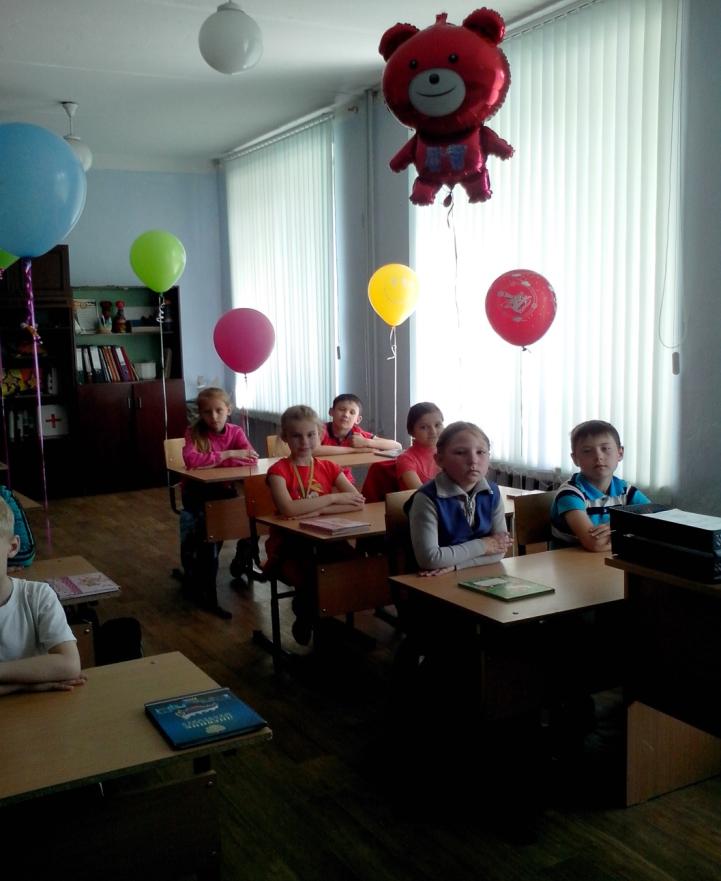 Активное участие в общественной жизни класса и школы.
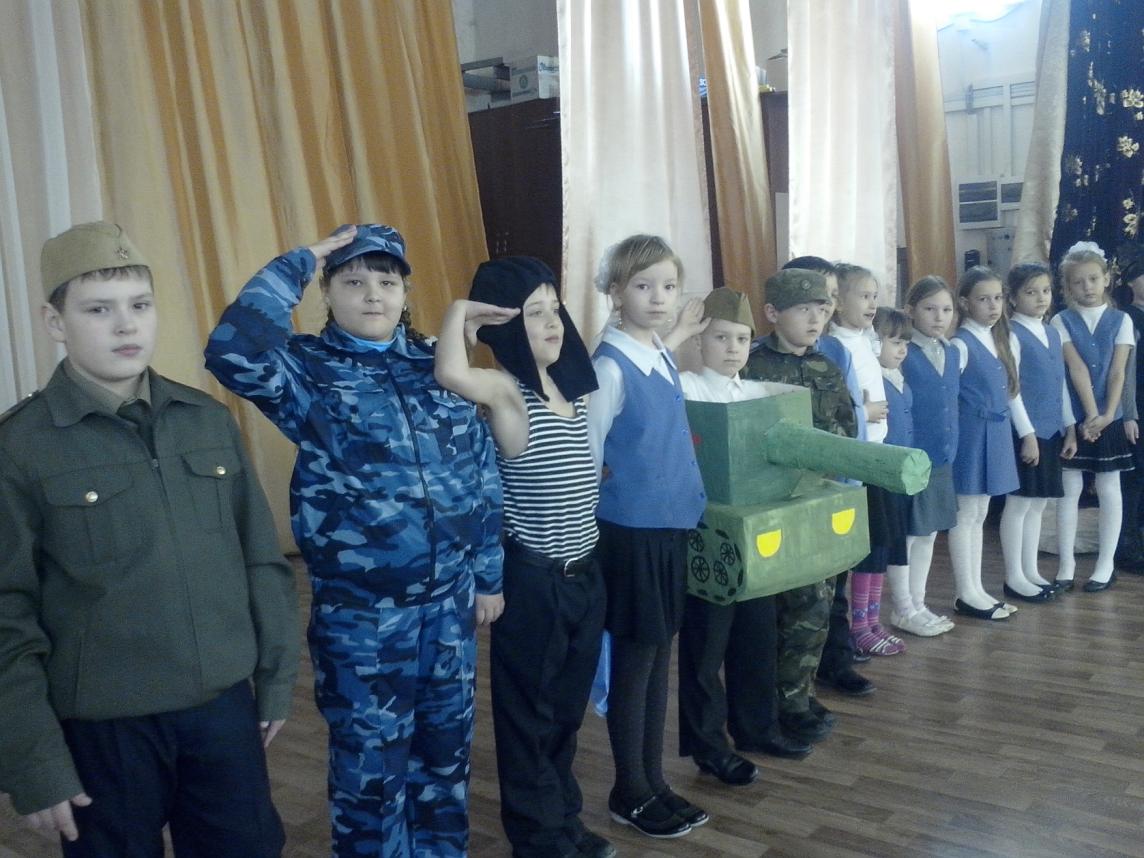 Быть поощренными за свой учебный и общественный труд.
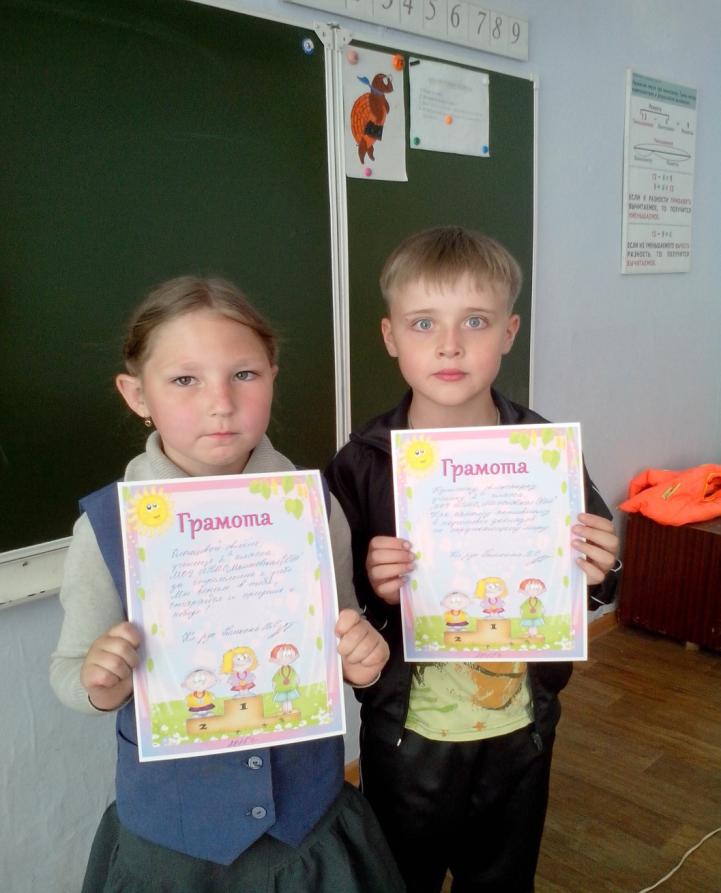 Помним и чтим память о тех, кто воевал за наше счастливое детство.
Занимаемся физической подготовкой.
Участие в общественном труде.
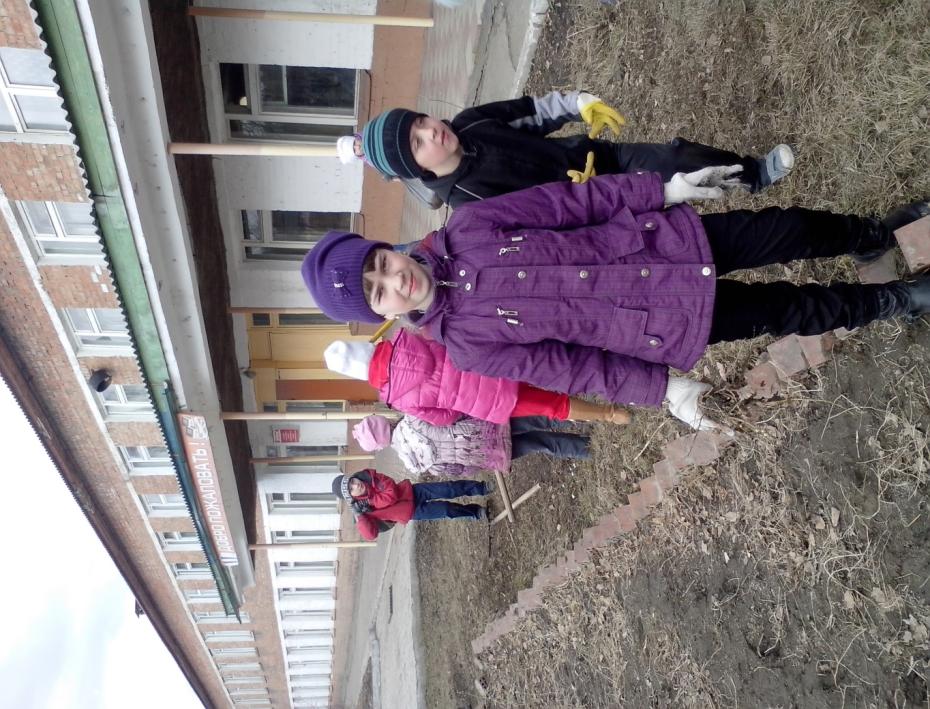 Имеем право на отдых!
Все рождены равными в своих правах, должны относиться друг к другу по - братски
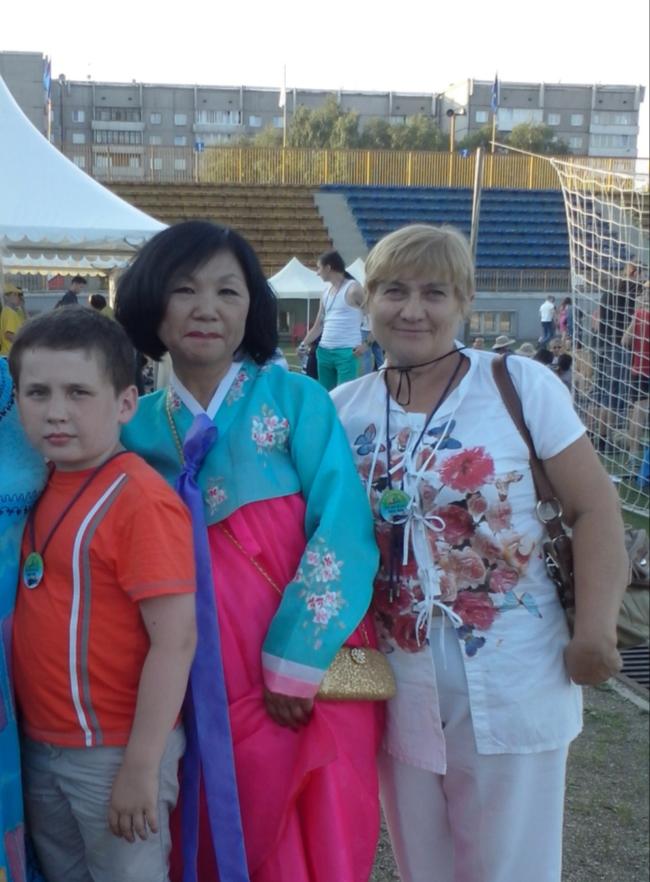 Рефлексия.
Соблюдаем правила и обязанности?
ДА!
Соблюдаются ли наши права?
ДА!
Обязуемся и в дальнейшем соблюдать и выполнять наши права и обязанности школьника.